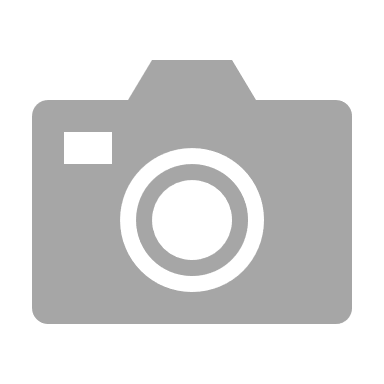 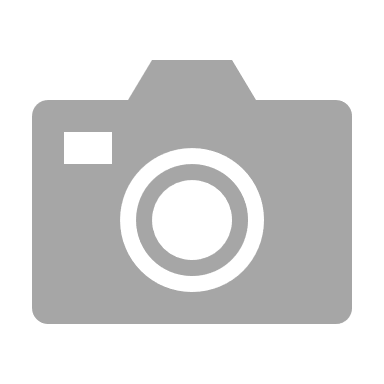 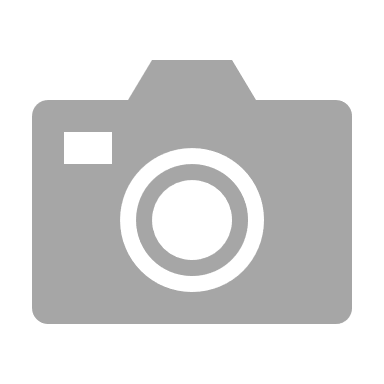 รายงานผลการดำเนินงาน
โครงการ.................................
ประจำปีงบประมาณ 2567
ชื่อ-สกุล...............................
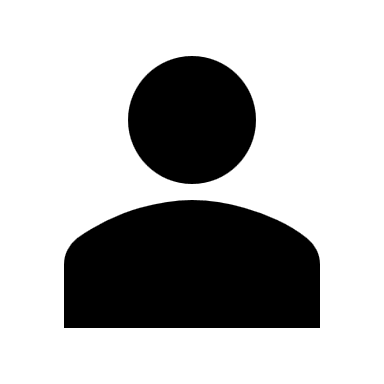 ตำแหน่ง ครู วิทยฐานะ............
โรงเรียน.................................................
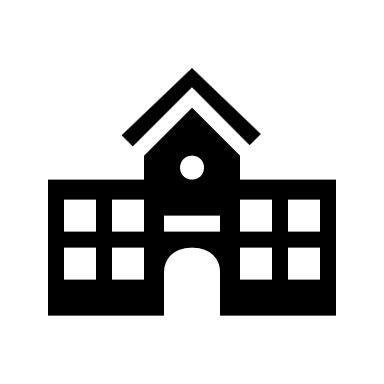 สำนักงานเขตพื้นที่การศึกษา...................................
สำนักงานคณะกรรมการการศึกษาขั้นพื้นฐาน
กระทรวงศึกษาธิการ
โรงเรียน.................................................
สำนักงานเขตพื้นที่การศึกษา…..........................................
สำนักงานคณะกรรมการการศึกษาขั้นพื้นฐาน กระทรวงศึกษาธิการ
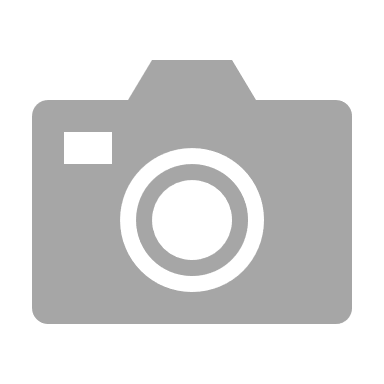 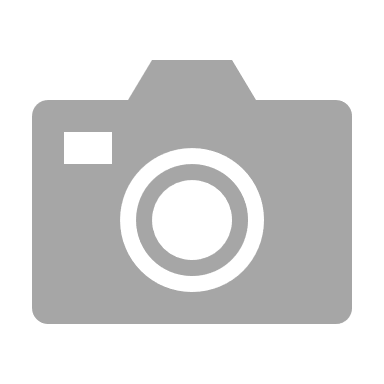 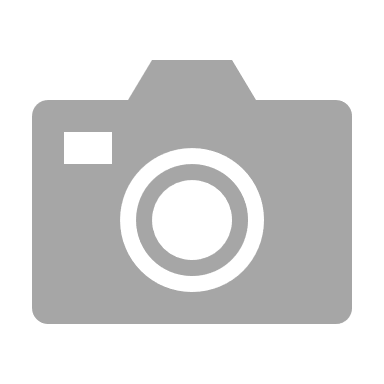 รายงานผลการดำเนินงาน
โครงการ.................................
ประจำปีงบประมาณ 2567
ชื่อ-สกุล...............................
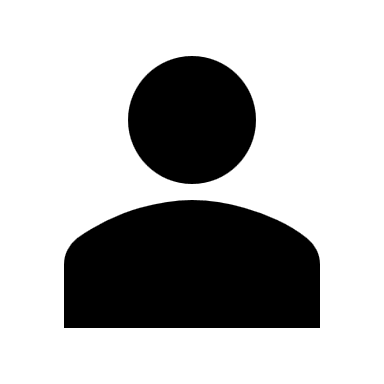 ตำแหน่ง ครู วิทยฐานะ............
โรงเรียน.................................................
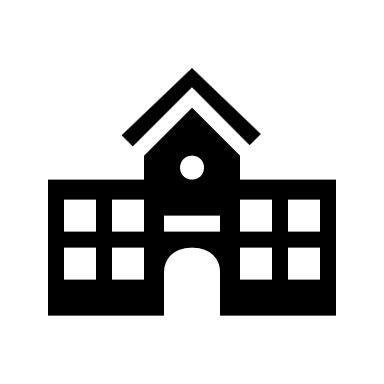 สำนักงานเขตพื้นที่การศึกษา...................................
สำนักงานคณะกรรมการการศึกษาขั้นพื้นฐาน
กระทรวงศึกษาธิการ
โรงเรียน.................................................
สำนักงานเขตพื้นที่การศึกษา....................................................
สำนักงานคณะกรรมการการศึกษาขั้นพื้นฐาน กระทรวงศึกษาธิการ
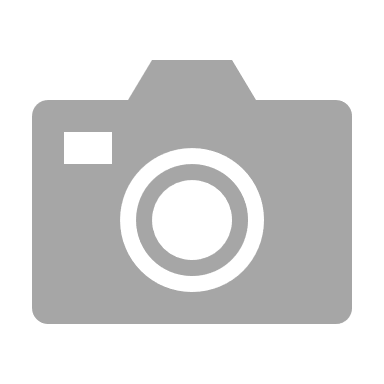 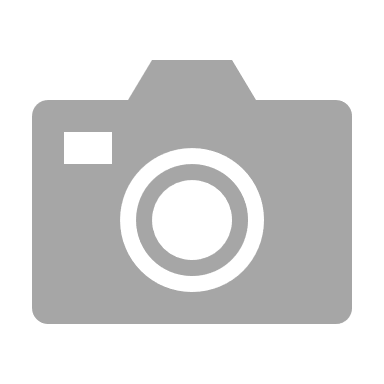 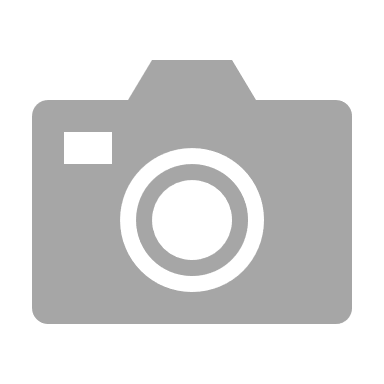 รายงานผลการดำเนินงาน
โครงการ.................................
ประจำปีงบประมาณ 2567
ชื่อ-สกุล...............................
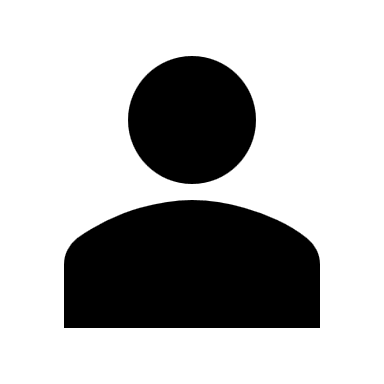 ตำแหน่ง ครู วิทยฐานะ............
โรงเรียน.................................................
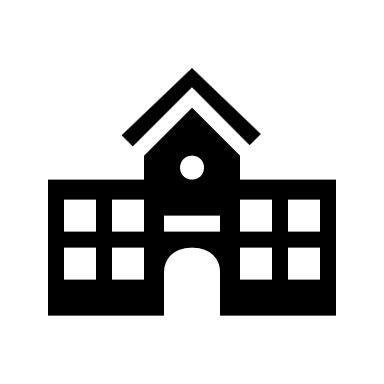 สำนักงานเขตพื้นที่การศึกษา...................................
สำนักงานคณะกรรมการการศึกษาขั้นพื้นฐาน
กระทรวงศึกษาธิการ
โรงเรียน.................................................
สำนักงานเขตพื้นที่การศึกษา....................................................
สำนักงานคณะกรรมการการศึกษาขั้นพื้นฐาน กระทรวงศึกษาธิการ
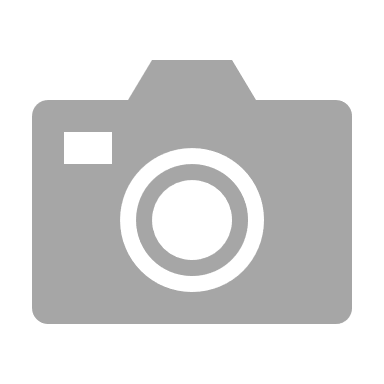 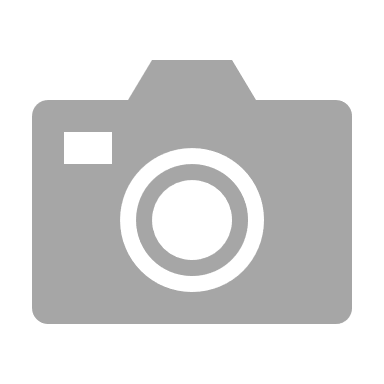 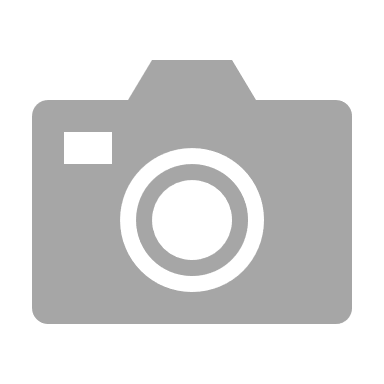 รายงานผลการดำเนินงาน
โครงการ.................................
ประจำปีงบประมาณ 2567
ชื่อ-สกุล...............................
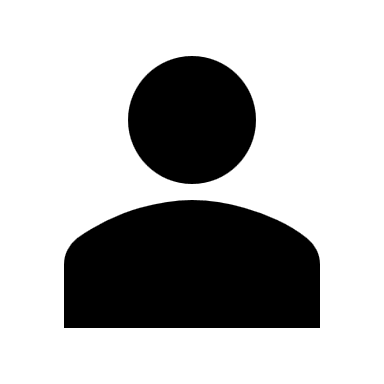 ตำแหน่ง ครู วิทยฐานะ............
โรงเรียน.................................................
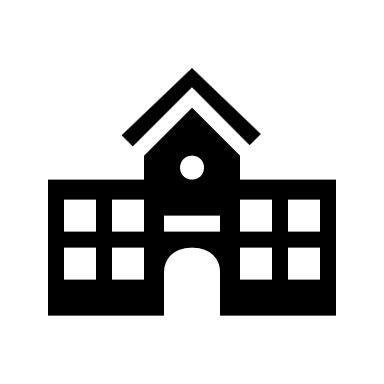 สำนักงานเขตพื้นที่การศึกษา...................................
สำนักงานคณะกรรมการการศึกษาขั้นพื้นฐาน
กระทรวงศึกษาธิการ
โรงเรียน.................................................
สำนักงานเขตพื้นที่การศึกษา....................................................
สำนักงานคณะกรรมการการศึกษาขั้นพื้นฐาน กระทรวงศึกษาธิการ